Diet Heart and Nutritional Epidemiology: Lessons Not Learned.
Christopher T. Sempos
September 20, 2012
When studying the past...
“It is very hard to remember that events now long in the past were once in the future.”
	Maitland
“Understanding the past requires pretending that you don't know the present.”
	Paul Fussell
Think Back to about 1980
Debate over the relationship of dietary fat and cholesterol intake to CHD risk rages.
Difficult to show a significant cross-sectional association between dietary fats or cholesterol and blood cholesterol levels at the individual level.
Also, difficult to show a direct relationship of diet to CHD risk in cohort studies.
Consistent positive association serum cholesterol and CHD risk.
Age-Adjusted Death Rates for Ischemic Heart Disease: US 1950-1976
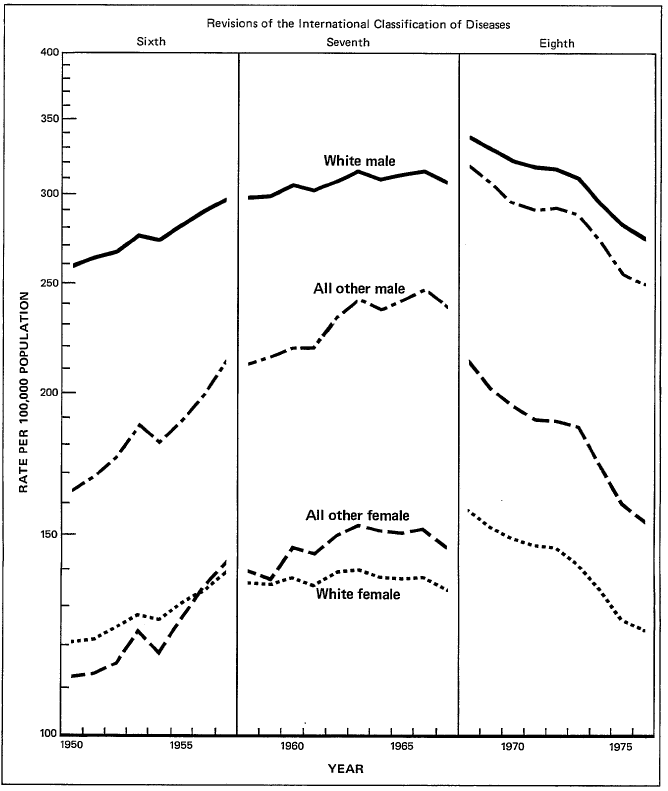 Source: Chartbook for the Conference on the Decline in Coronary Heart Disease Mortality. NCHS. 1978.
Etiology of Arteriosclerosis*
“It is apparent that it will be difficult to find a single factor responsible for a condition presenting such widespread and varying manifestations...
“The etiological factors may arbitrarily be grouped under the headings:  mechanical; metabolic; endocrinological; infectious; nervous; hereditary predisposition; and intoxication.”
* Evans RD. Cal & Western Med 1931;34(3): 145-149.
“The Cholesterol Controversy is over: Why did it take so long?”
Daniel Steinberg, MD, PhD
Circulation 1989;80:1070-1078
Controversy over?
Siri-Tarino et al “Meta-analysis of prospective cohort studies evaluating the association of saturated fat with cardiovascular disease” AJCN 2010;91:535-46.
Siri-Tarino et al. “Saturated fat, carbohydrate, and cardiovascular disease. AJCN 2010;91:502-9.
Astrup et al. The role of reducing intakes of saturated fat in the prevention of of cardiovascular disease: where does the evidence stand in 2010?. AJCN 2011;93:684-8.
The Diet-Heart Hypothesis
What was (is) Diet-Heart?
The 100 year old debate over the causes of atherosclerosis and coronary heart disease.
The elements of Diet-Heart are:
Diet high in saturated fatty acids & cholesterol  
High serum total cholesterol concentrations 
Atherosclerosis 
Coronary heart disease.
Note: Substituting polyunsaturated fatty acids for saturated ones leads to reduce serum cholesterol levels while monounsaturated ones are neutral.
Timelines
1908 Ignatowski and 
1913 Anichkov - Animal model for atherosclerosis.
1948 Framingham Heart Study begins.
1979 ASCN Report (AJCN Dec 1979)
1981 Stamler et al.  NEJM 304;65-70.
1984 LRC-CPPT
1985 Cholesterol Consensus Conference.
1988 National Cholesterol Education Adult Treatment 		Guidelines (ATP I)
1989 Dr. Steinberg’s paper
The Black BoxThe unknown, poorly understood or hypothesized mechanism(s), by which an exposure or  risk factor leads to disease.
Altered Metabolism
	
	Pathological Changes
				
		Pre-clinical disease
Risk      Factor
  Disease
The Black Box and Nutritional Epidemiology
Estimated Intake                                
 ?                                               
True Intake                                
                                       
Absorbed Levels                    
                              
Altered metabolism         
               
           Pathological Changes           
  
                     Pre-Clinical Disease
NutritionalExposure
Disease
The Black Box Paradigm for the Diet Heart Hypothesis
Estimated Intake                                
 ?                                               
True Intake                                
                                      
Altered Cholesterol              
Metabolism                    
                              
 Total & LDL             
Cholesterol            
               
           Atherosclerosis             
  
                     Pre-Clinical Disease
High  Intakes of  Saturated Fatty Acids  & Dietary Cholesterol
Heart Disease
Associations: Diet & Heart Disease
Diet-Heart
Results from Observational Epidemiology
The Black Box Paradigm for the Diet Heart Hypothesis
Estimated Intake                                
 ?                                               
True Intake                                
                                      
Altered Cholesterol              
Metabolism                    
                              
 Total & LDL             
Cholesterol            
               
           Atherosclerosis             
  
                     Pre-Clinical Disease
High  Intakes of  Saturated Fatty Acids  & Dietary Cholesterol
Heart Disease
Observational Epidemiology
Finding Associations: Confounding Issues
Finding Associations: Confounding Issues
Estimating intake
Measurement error: Within-person variability
Diet uniformity within countries
Correlation among nutrients in the diet.
Dietary Survey Methods
Severe systematic biases, e.g. energy intake underestimation in all methods;
Primary form of bias is underestimation;
Impact of underestimation in energy intake on the intake of other nutrients is unknown;
Need clinical/biochemical data to properly interpret.
Problem in Analytical Epidemiology
Given the day to day or within-person variation in diet and biological measures,…

“How does an individual’s day-to-day variation in diet effect the ability to measure associations and how can we minimize its impact?
Effect of within-person variation on the distribution of observed nutrient intake values
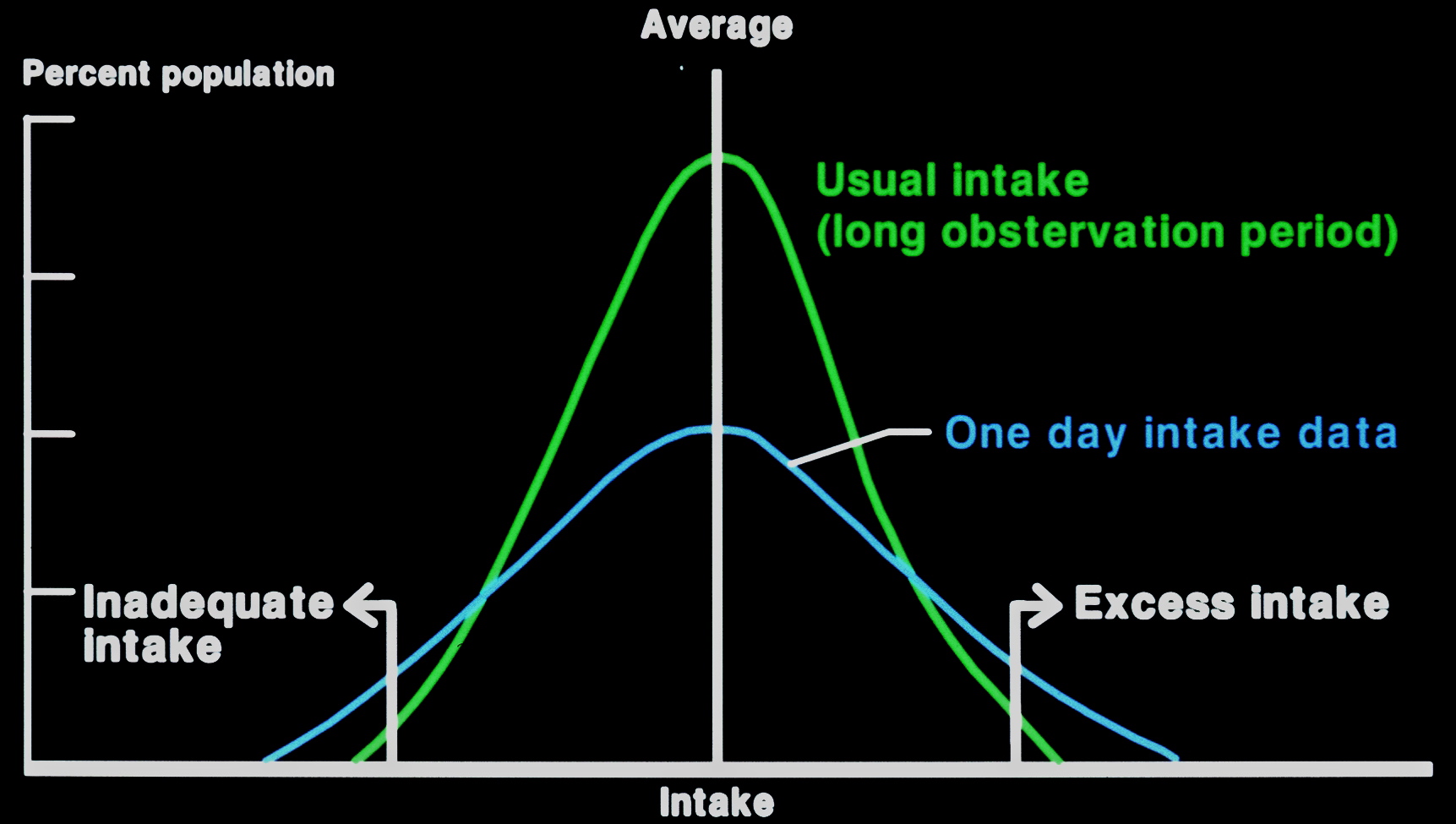 Average
Percent population
Usual intake 
(long observation period)
One day intake data
Inadequate intake
Excess intake
Intake
SOURCE: Beaton, GH. Mass. Ag. Res. Station Res. Bul. No 675. Univ of Mass, Amherst, Ma. 1982
Diet and Serum Cholesterol: Do zero correlations negate the relationship?
David Jacobs et al. 
Am J Epidemiology1979;110:77-87.
Seven Countries Study: Comparison of Means by Region
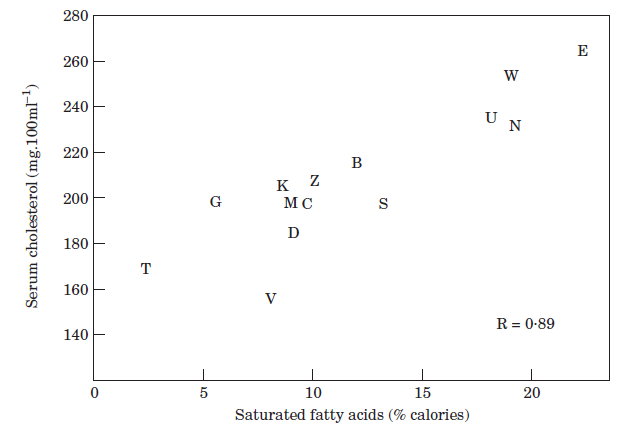 Seven Countries Study Sites
B = Belgrade, Serbia
C = Crevalcore, Italy
D = Dalmatia, Croatia
E = East Finland
G = Corfu, Greece
J  = Ushibuka, Japan
K = Crete
M = Montigiorgio, Italy 
N = Zutphen, Neth.
S = Slavonia, Croatia
T = Tanushimaru, Japan
U = US Railroad
V = Velika Krsna, Serbia
W = West Finland
Finding Associations: Confounding Issues
Correlation Among Nutrients 
in the Diet
Multi-Variable Regression Models in Epidemiology
Issues related to their use.
Statistical Models Used in Framingham Risk Prediction
Logistic Model
Probability (p) = 1/(1 + e-α +∑βixi)

Cox proportional Hazards Model*
Probability (p) = 1 – S(t)exp∑(βxi – β(mean of X)i)

Accelerated Failure Time (Weibull Model)
* ATP III risk prediction based on a Cox model.
Multi-Variable Models in Epidemiology
Used to predict and interpret

Prediction
Subset of Variables with highest R2.
No interpretation of variables needed.
Explicit solutions exist.
Multi-Variable Models in Epidemiology:  Interpretation
Biological meaning attached to coefficients.
Models used to simulate an experiment by correcting or adjusting for confounding.
Choice of variables in model depends on selection algorithm.
Explicit solutions do not exist.
Does the model make sense?
P(CHD) = b0 + b1 + b2 + ... + bn
Does the model make sense?
P(CHD) = Kcal + Physical Act + BMI
Does the model make sense?
P(CHD) = Kcal + Physical Act + BMI

P(CHD) = HDL + Triglycerides
Does the model make sense?
P(CHD) = Kcal + Physical Act + BMI

P(CHD) = HDL + Triglycerides

P(CHD) = KCAL PRO CHO FAT
Example: Multi-Variable Model Results When Variables Are Highly Correlated.
Diet and CHD Incidence in the Honolulu Heart Program (1984)
McGee D, et al. J Chron Dis 1984;37:713-719. Page 718.
Honolulu Heart Program: Correlation of selected macronutrients*
* Baseline 1963-68. 24-hr recall. Ages 45-68 consuming usual diet.
McGee D, et al. J Chron Dis 1984;37:713-719. Page 718.
Backward & Forward Regression Analyses
Backward regression
Step 1:  Calories, FAT, PRO, CHO
Step 2:  Calories, FAT, PRO
Step 3:  Calories, FAT
Forward Regression
Step 1:  CHO
Honolulu Heart Program*: Muliticolinearity, Diet & CHD Risk
Macronutrient intakes highly correlated.
Paradoxical results for both inferences and variable selection.
Different models show that any variable is or is not related to CHD risk
Backwards and Forwards selection procedures give different results.
*McGee JCD 1984;37:713-719.
Correlation: Moving from confounding to indistinguishable
r
0
1
Multi-Variable Models with Highly Correlated Variables
Applied to macro-nutrients and CHD risk:  “If the question is simply whether dietary variables as a group predict CHD and we are not interested in the exact relationship of a particular diet variable to CHD, solutions exist.  If, on the other hand, we are interested in interpreting how a particular diet variable relates to outcome controlling for other diet variables, the collinearity of the data appears to be a structural rather than a mathematical problem with no apparent solution.”
McGee D, et al. J Chron Dis 1984;37:713-719. Page 718.
Multi-Variable Models in Epidemiology:  Interpretation
Intakes or macro-nutrients and micro-nutrients may be highly correlated.
Metabolism of nutrients may also be highly correlated, e.g. HDL and triglycerides
Correlation cannot be overcome by the use of multivariate models.
Conclusion of 2010 Meta Analysis*
“A meta-analysis of prospective epidemiologic studies showed that there is no significant evidence for concluding that dietary saturated fat is associated with increased risk of CHD or CVD...”
*Siri-Tarino et al. AJCN 2010;91:535-46.
1985 Cholesterol Consensus Conference:
Diet - Serum cholesterol - CHD Association is Causal.
What Was the Chain of Reasoning?
Diet-Heart Hypothesis
Direct association difficult to show
Diet and blood cholesterol
Diet and disease risk

Phased approach:
Feeding studies: diet/blood cholesterol
Observational studies: High blood cholesterol         CHD 
Clinical trials:     blood cholesterol           CHD
The Black Box Paradigm for the Diet Heart Hypothesis: Phase I
True Intake                                
                                      
		
		Altered Cholesterol              
Metabolism
Total & LDL             
Cholesterol
High  Intakes of  Saturated Fatty Acids  & Dietary Cholesterol
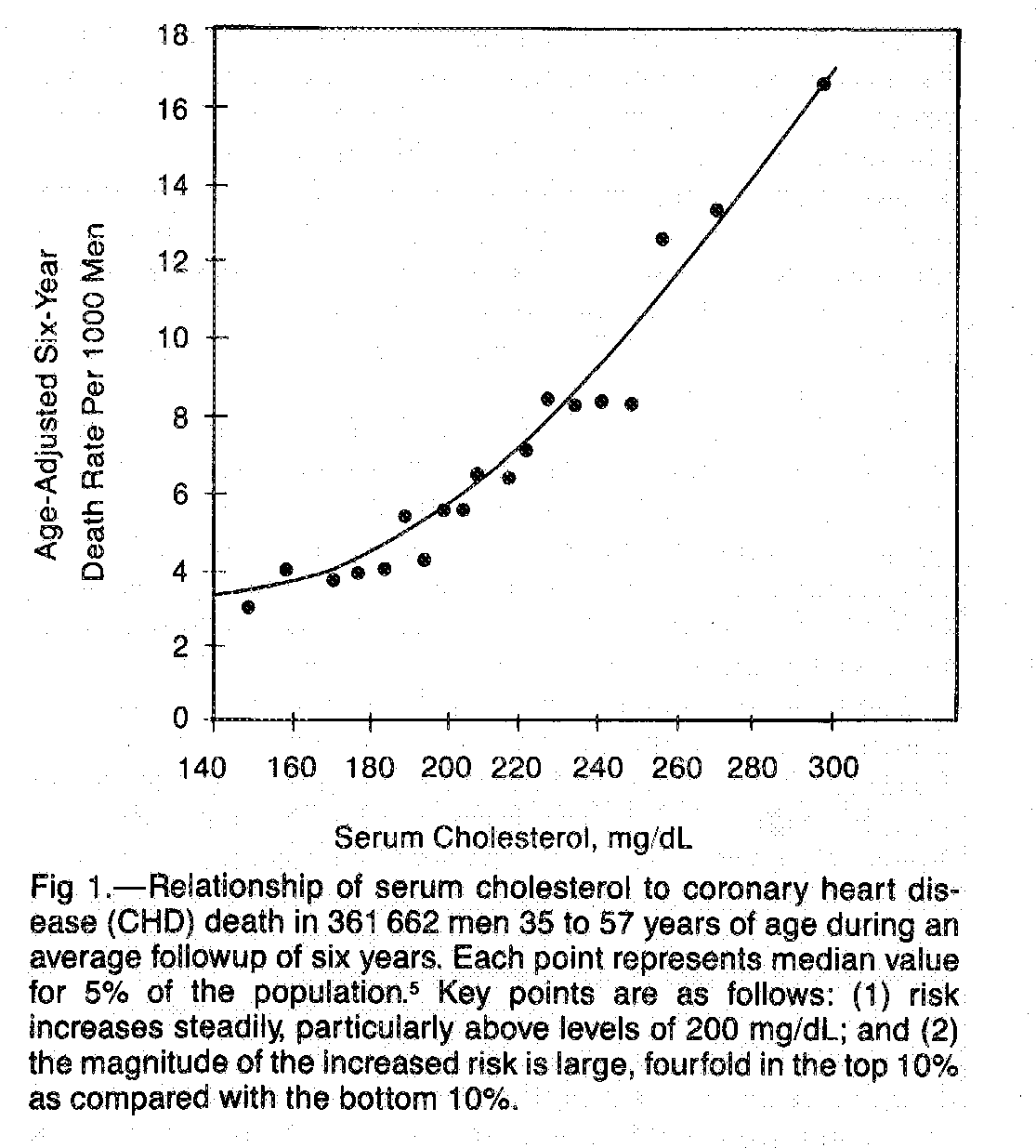 Phase II
Arch Intern Med 1988;148:36-69 (p. 39).
Diet Heart Hypothesis:  Phase III Clinical Trials
Atherosclerosis             

              
Pre-Clinical Disease
Total & LDL             
Cholesterol
Heart Disease
Cholesterol Consensus Conference*
Serum cholesterol - CHD association is causal
Genetic evidence
Experimental pathology
Atherosclerosis to diets that raise blood cholesterol.
Non-human primates develop human like disease
High blood cholesterol augments atherosclerosis after injury
Rhesus monkeys regression of lesions
* JAMA 1985;253:2080-2086.
Cholesterol Consensus Conference*
Epidemiological Evidence
Strong, consistent, graded relationship of blood cholesterol to CHD risk
International comparisons
Migrant studies
Autopsy studies
Feeding Studies
Keys et al and Hegsted et al
Diet-Heart Feasibility Study
* JAMA 1985;253:2080-2086.
Cholesterol Consensus Conference*
Clinical trials
Few positive small studies on diet change
LA VA Trial
Oslo Study
Finish Mental Health Hospital Study
LRC-CPPT
* JAMA 1985;253:2080-2086.
Diet-Heart and Nutritional Epidemiology: Lessons Not Learned
Error in dietary survey methods*.
Effects of within-person error.
Correlation among nutrients in diet cannot be removed by statistical methods – a fundamental limitation of nutritional epidemiology.
* “The wonder of all this is not that the methods do not work well, but that they work at all.”  Stallones AJCN 1982;35:1290-1.
Concluding Statements
“None of this is to decry efforts in dietary epidemiology; what is needed is to use this approach with less naïve expectation.  Much more, but more sophisticated, effort in dietary epidemiology is needed.”

Ancel Keys 
   AJCN 1967;20:1151-1157.
Suggestion
Every Department of Population Health or Epidemiology should offer a course on Diet-Heart.
Thank you!
Questions – Comments?
References
Stamler J. Lectures on Preventive Cardiology. Grune & Stratton, Inc. New York. London. 1967.
Steinberg D.  The Cholesterol Wars.  Academic Press. 2007.
Truswell AS. Cholesterol and Beyond. Springer. 2010.
McGee D, Reed D, Yano K. The results of logistic regression analysis when the variables are highly correlated: An empirical example using diet and CHD incidence. J Chron Dis 1984;37:713-719.
Measurement issues
Dietary Survey Methods
Dietary Survey Methods
Food Records
24-Hour Recalls
Diet history/Food Frequency
Dietary Survey Methods:  Sources of Error
Instrument error.

Day to day or within-person variation in dietary intake of saturated fatty acids and cholesterol.
Relationship between Observed and True Measures of Association:Ideal Case
Observed = True
Relationship between Observed and True Measures of Association:Usual Case
Observed = True  x  Correction Factor
Relationship between Observed and True Univariate Measures of Association:
Observed = True  x  Correction Factor

Where: Correction Factor is always ≤ 1
Relationship between Observed and True Multivariable Measures of Association:
Observed = True  x  Correction Factor

Where:  1> Correction Factor ≥ 1
Components of Total Variation: Ideal Case
Where:
=  Total variance of the total observed distribution
=  Between – person variation
Components of Total Variation:Usual Case
Where:
=  Total variance of observed distribution
=  Between – person variance
=  Within – person variance
=  Number of replicate measurements per individual
Ratio of Within to Between-Person Variation:
Ideal Ratio = 0
Dietary Intake:  Ratio > 1
Biomarkers:  Ratio < 1
Classic Epidemiological Studies of Diet Heart
Seven Countries 
Minnesota B & P. Men 
Framingham 
Albany Study 
Chicago People’s Gas
Chicago Western Electric
Chicago Heart Assoc. Detection Project in Industry (CHA) Study
Evans County
Tecumseh 
Pooling Project
Honolulu Heart Program
Puerto Rico HH Study
Israeli Ischemic H.D.
Yugoslavia
Timelines
1965 Ancel Keys introduces epidemiology to the concept of within-person variation.
1973, 78 & 79 Gardner & Heady, Liu et al. & Beaton et al - seminal articles on impact of within-person variation.
1982 Stamler et al. - first paper to show a significant relationship between diet and CHD risk in a cohort study.
1985 Cholesterol Consensus Conference.
1990 Rosner et al. – method for multivariate adjustment for within-person variation.
Impact of Within-Person Error I
Any within-person variability in the exposure variable will result in a observed univariate association which is less than the true one.

In a multivariate model where within-person variation exits for the exposure of interest but not for any of the covariates, the measure of association will be decreased further with each covariate added to the model and.
Impact of Within-Person Error II
The greater the correlation between the exposure of interest and the covariates in the model the greater the attenuation of the association towards zero.

If within-person variation exists in the covariates as well, the coefficient for the  exposure of interest can be increased or decreased.
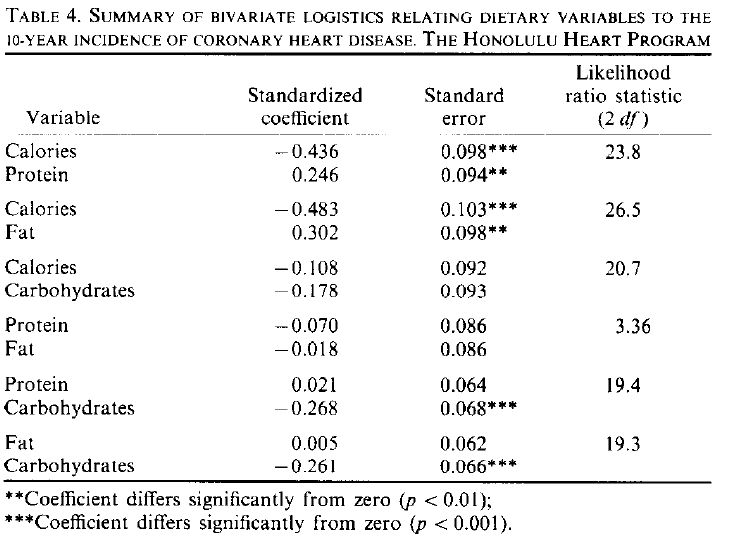 McGee D, et al. J Chron Dis 1984;37:713-719. Page 718.
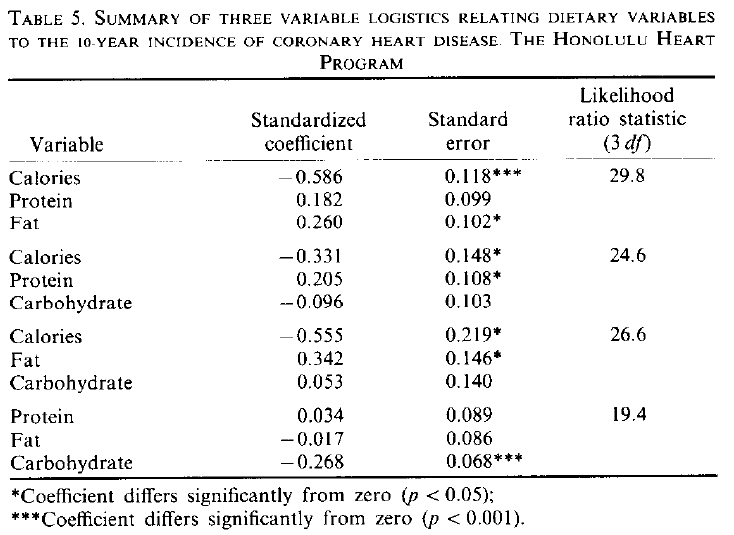 McGee D, et al. J Chron Dis 1984;37:713-719. Page 718.
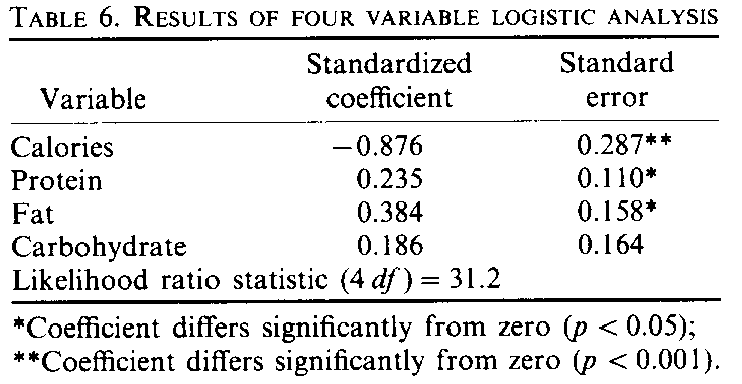 McGee D, et al. J Chron Dis 1984;37:713-719. Page 718.
Mean Serum Total Cholesterol Levels: US, 1960-1962
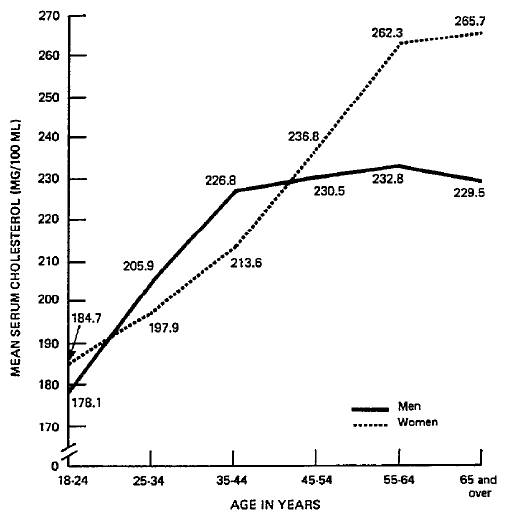 Source: NCHS Series 11, #205. 1978.
Mean Serum Total Cholesterol: Men 1960-62 and 1971-74
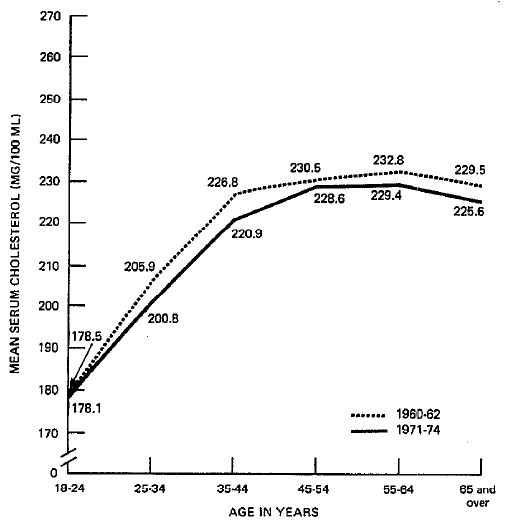 Source: NCHS Series 11, #205. 1978.
Mean Serum Total Cholesterol: Women 1960-62 and 1971-74
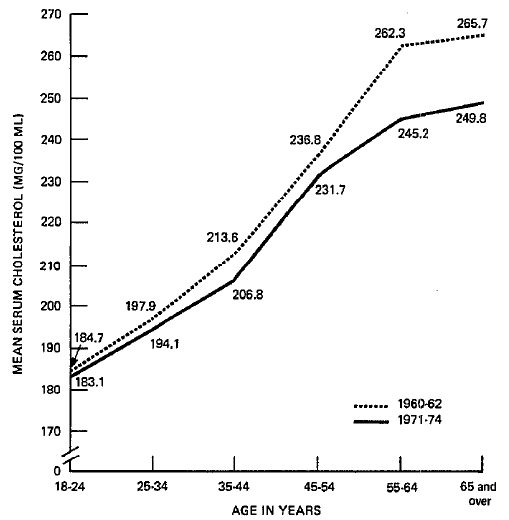 Source: NCHS Series 11, #205. 1978.
Case Fatality Rates (%) Before and After Treatment* Introduced†
†Lilienfeld et al. AJE 1977;105(3):169-1179.
Case Fatality Rates (%) Before and After Treatment* Introduced
†Lilienfeld et al. AJE 1977;105(3):169-1179.
Semmelweis Puerperal Fever: Maternal Mortality Before and After Intervention*
*Intervention introduced in May 1847.
†Lilienfeld et al. AJE 1977;105(3):169-1179.